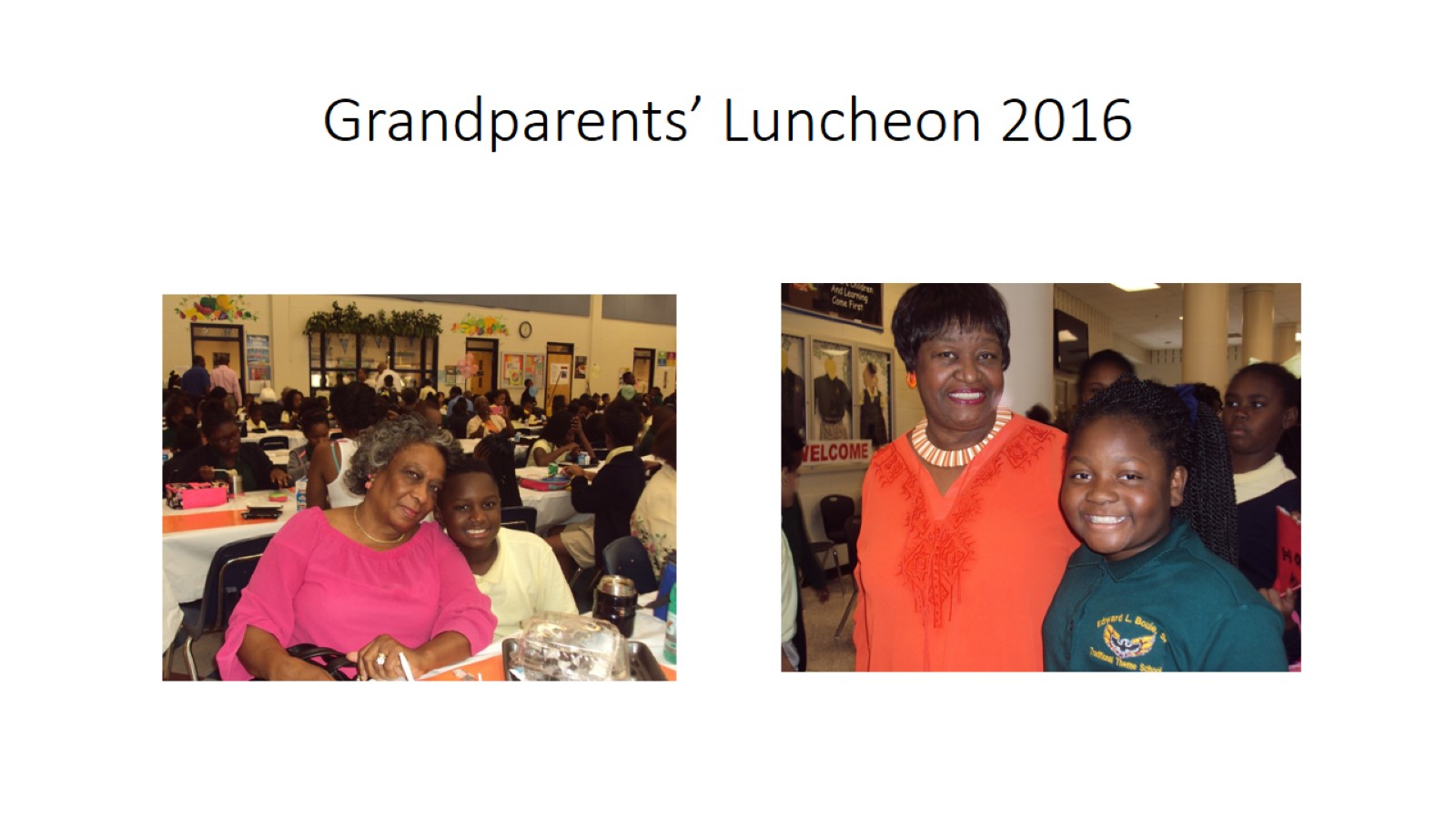 Grandparents’ Luncheon 2016